Математика. Устный счет.1 класс
Подготовила учитель начальных классов
Матвеева Мария Викторовна
Посчитай вместе с Козленком и Теленком от 1 до 10
1
2
3
4
5
6
7
8
9
10
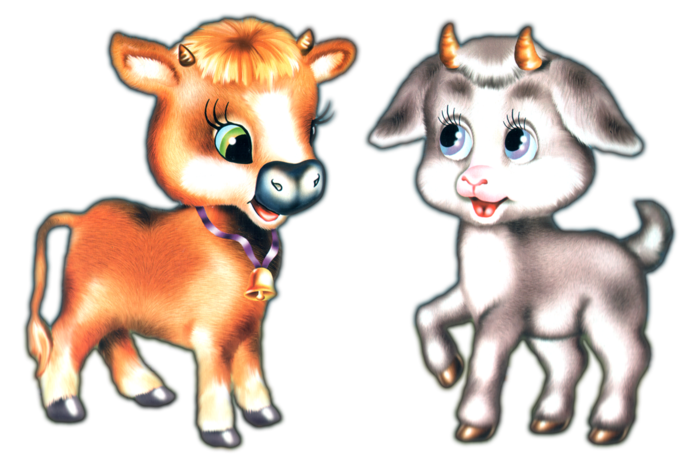 Покажите недостающие слагаемые
Посчитай вместе с бабочкой от 10 до 1
10
8
9
5
6
7
4
3
2
1
Поставь числа в порядке возрастания
5, 1, 4, 2, 3, 0
Математические цепочки
+3
-4
+2
-1
-1
-2
5
4
2
5
1
3
+2
-1
-2
+4
-3
+1
1
3
1
5
2
3
Математические цепочки
-3
+5
-8
+6
-2
+1
7
5
6
3
8
0
+3
+4
-4
+7
-3
-2
2
5
1
8
5
3
Игра – соревнование «Лесенка»
7-1
5+2
7+2
4-2
8+2
2+1
9-1
Обведи круг показывающий правильный ответ
Игровое упражнение «Помогите цыплятам»

У двух уток, двух соседок,
Вышла ссора из-за деток:
На лужайке утром этим 
Перепутались все дети.
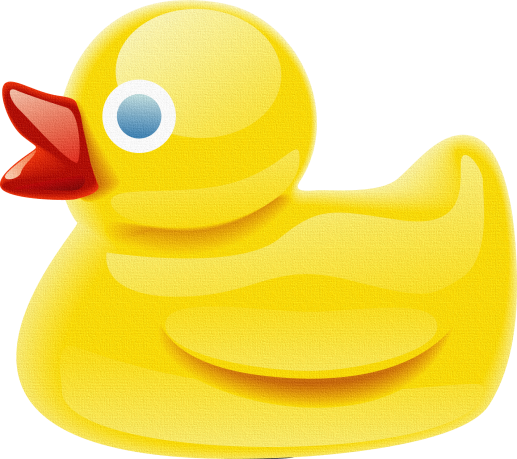 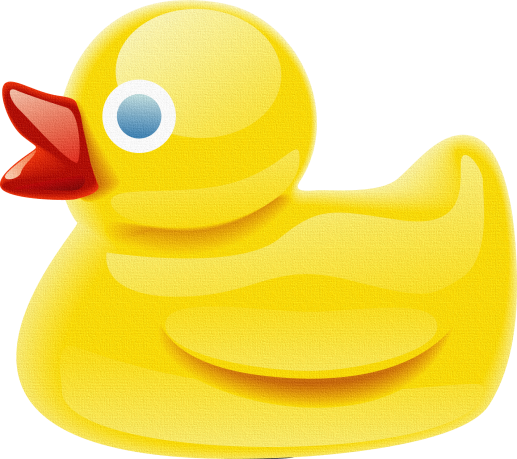 Игровое упражнение «Помогите цыплятам»
5+5
7+2
6+3
8+2
5+4
9+1
6+4
4+3
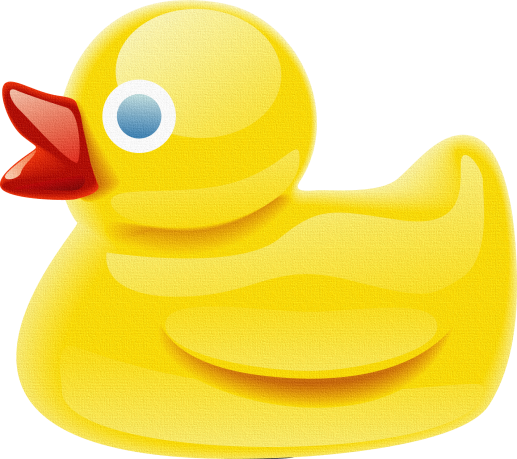 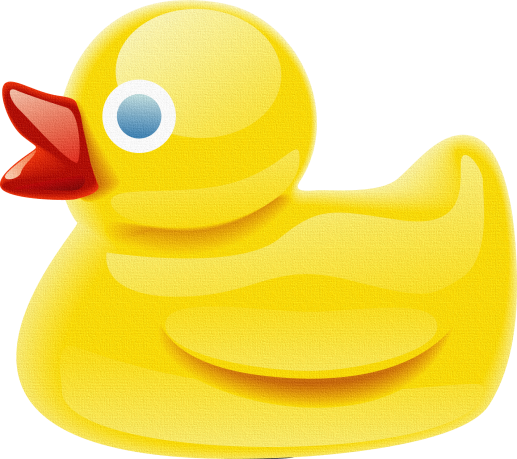 7+3
10
9
Игровое упражнение«Зайки на лужайке»
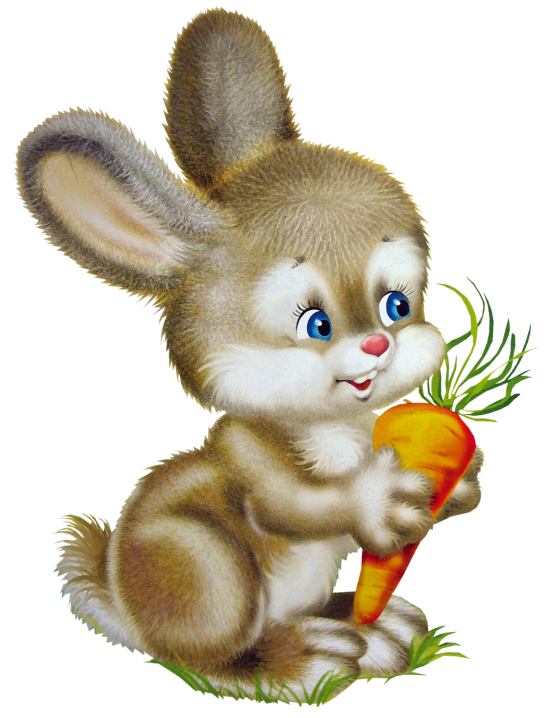 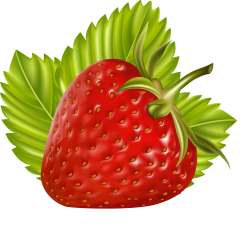 Крошки-зайки на лужайке
Тёплым солнечным деньком
Собирали землянику
И несли корзины в дом.
Но зайчишки-шалунишки
Не подумали о том,
Что корзиночки у мамы
Все с каким-то номерком.
Что же делать? А всё просто!
Номерок-помощник вам:
Столько ягодок положим,
Сколько он покажет вам!
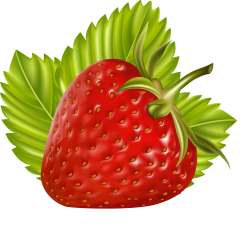 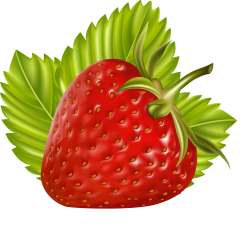 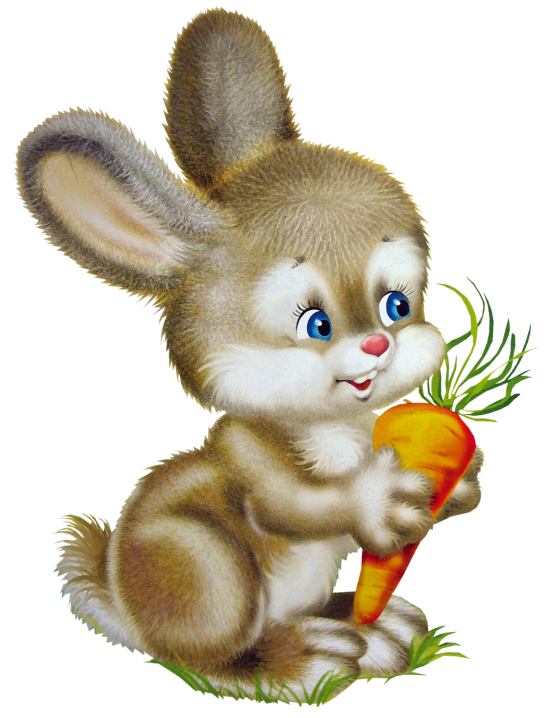 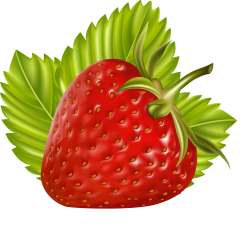 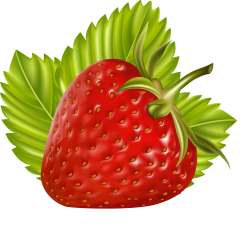 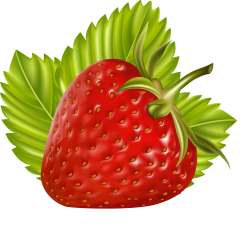 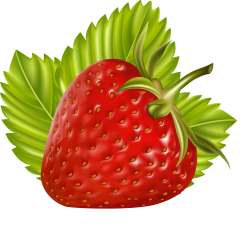 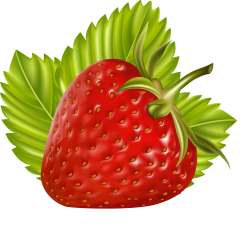 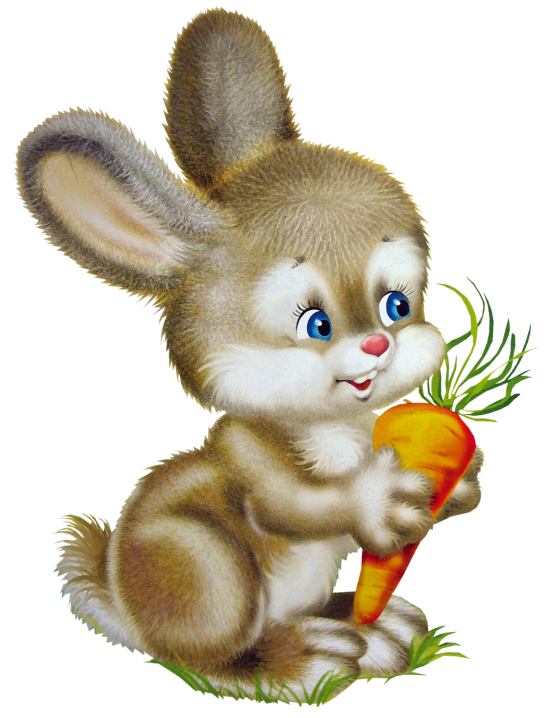 5+3
7+2
10-1
5+4
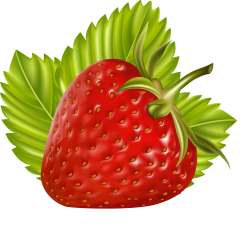 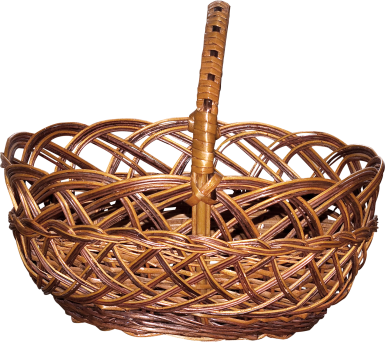 7+1
10-2
9
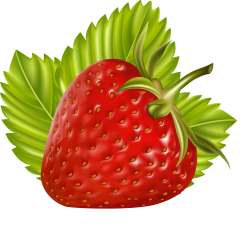 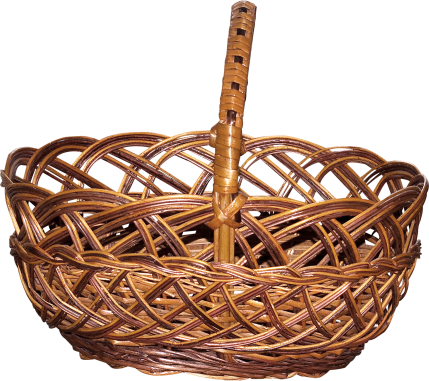 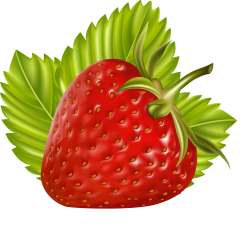 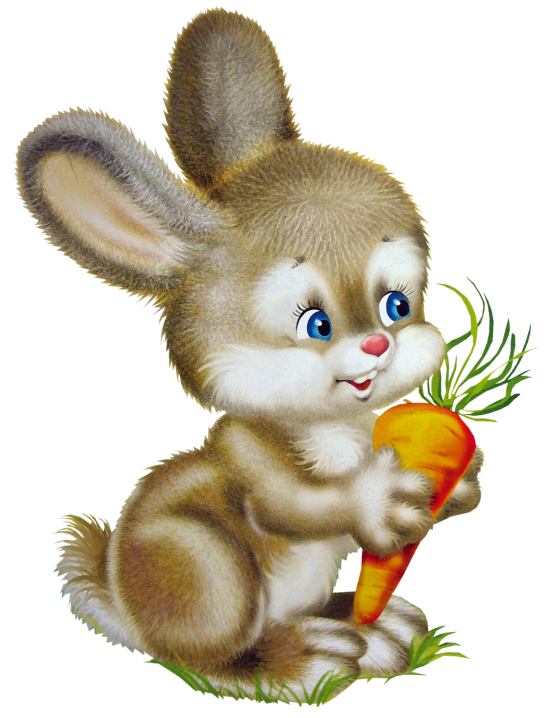 7+3
4+4
10
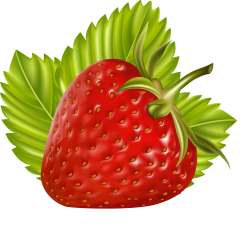 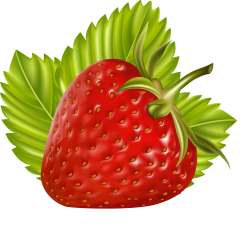 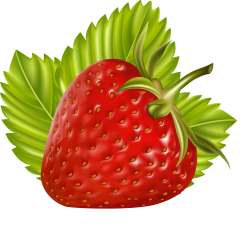 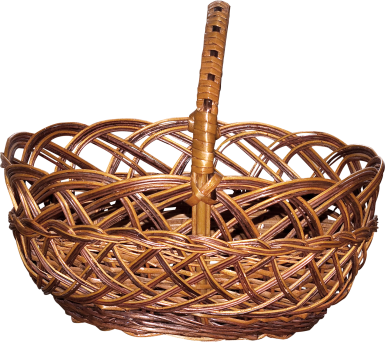 6+4
7+0
6+3
8
Состав числа
4
1
3
2
2
3
1
Состав числа
5
1
4
2
3
3
2
4
1
Состав числа
6
2
4
1
5
3
3
5
1
4
2
Игра «Молчанка»
5
3
4
5+
2
1
Игра «Молчанка»
2
1
4
1+
3
0
Игра «Молчанка»
2
5
6
1+
7
1
3
4
Игра «Молчанка»
5
1
3
9-
4
6
7
2